依臺中市政府
陪探病管理措施公告
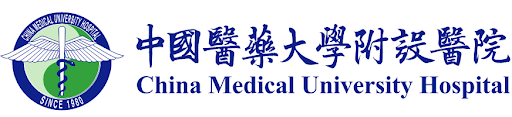 台中東區分院
       Taichung East District branch courts
111/01/24製作
陪診、陪病、探病管理
1.門診、檢查室：陪診1人(含看護、家屬等)
2.住院：陪病1人(含看護、家屬等)
3.1月25日起全院禁止探病，符合例外情形者得經醫院主治醫師
  同意探視者，應出具探視日前三天內抗原快篩檢測陰性證明；
  探病者為完成疫苗2劑達14天(含)以上者，以公費篩檢；未完
  成者以自費篩檢。
陪病篩檢規定
1.陪病人員即日起應實名登錄且出具：
  (一)入院日前3天內PCR檢測陰性證明
  (二)完整接種COVID-19疫苗第二劑疫苗達14天(含)以上之紀
      錄，並須配合出示COVID-19疫苗紀錄黃卡紙本或健保快
      易通或數位新冠病毒健康證明。
2.陪病者未能提供疫苗2劑相關接種紀錄或打完2劑未滿14天須
  檢附3天內PCR檢測陰性證明(2/1日起全面自費)，並配合每周
  定期自費抗原快篩。
門禁管制時間
1.星期一~星期五21:00~隔日上午7:00
2.星期六13:00~星期一上午7:00
以上時段請出示陪病證
1.進入醫院務必全程配戴口罩、配合量測體溫、提供健保卡配院方查詢。
2.陪病者有呼吸道症狀者、發燒請勿陪、探病。
3.居家隔離、居家檢疫、自主健康管理者，請勿陪、探病。
本院得依衛生福利部規定適時調整。
拒絕規避或妨礙上述防疫措施，依法可處3千至1.5萬元罰緩